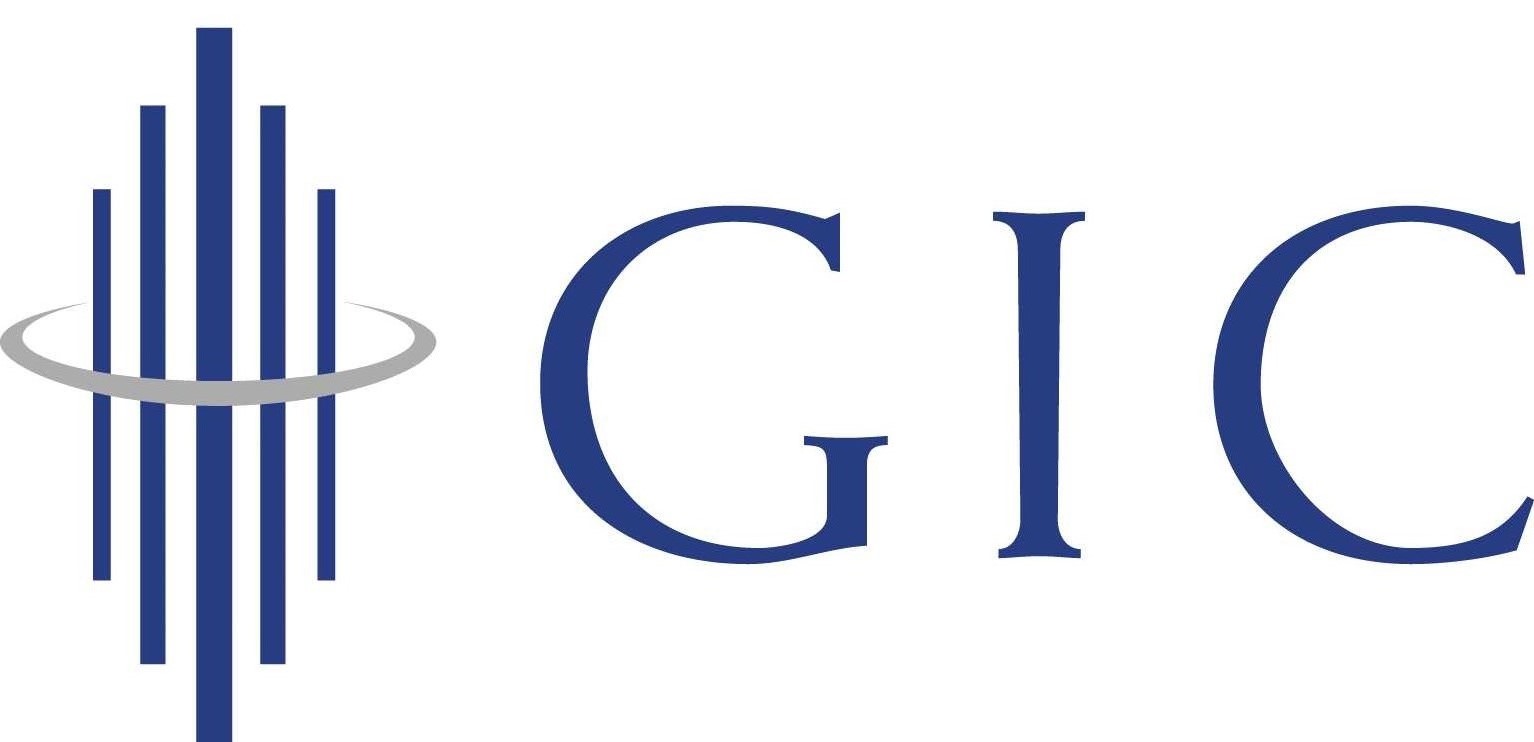 ASEAN: trends and implications
Prakash Kannan
Deputy chief economist
Head, total portfolio management
Gic
Three key points
While global growth remains the key driver of ASEAN growth, the nature of relationships is changing

Domestic macro management has increased resilience

The resilience that has been built for what is likely to be challenging times ahead
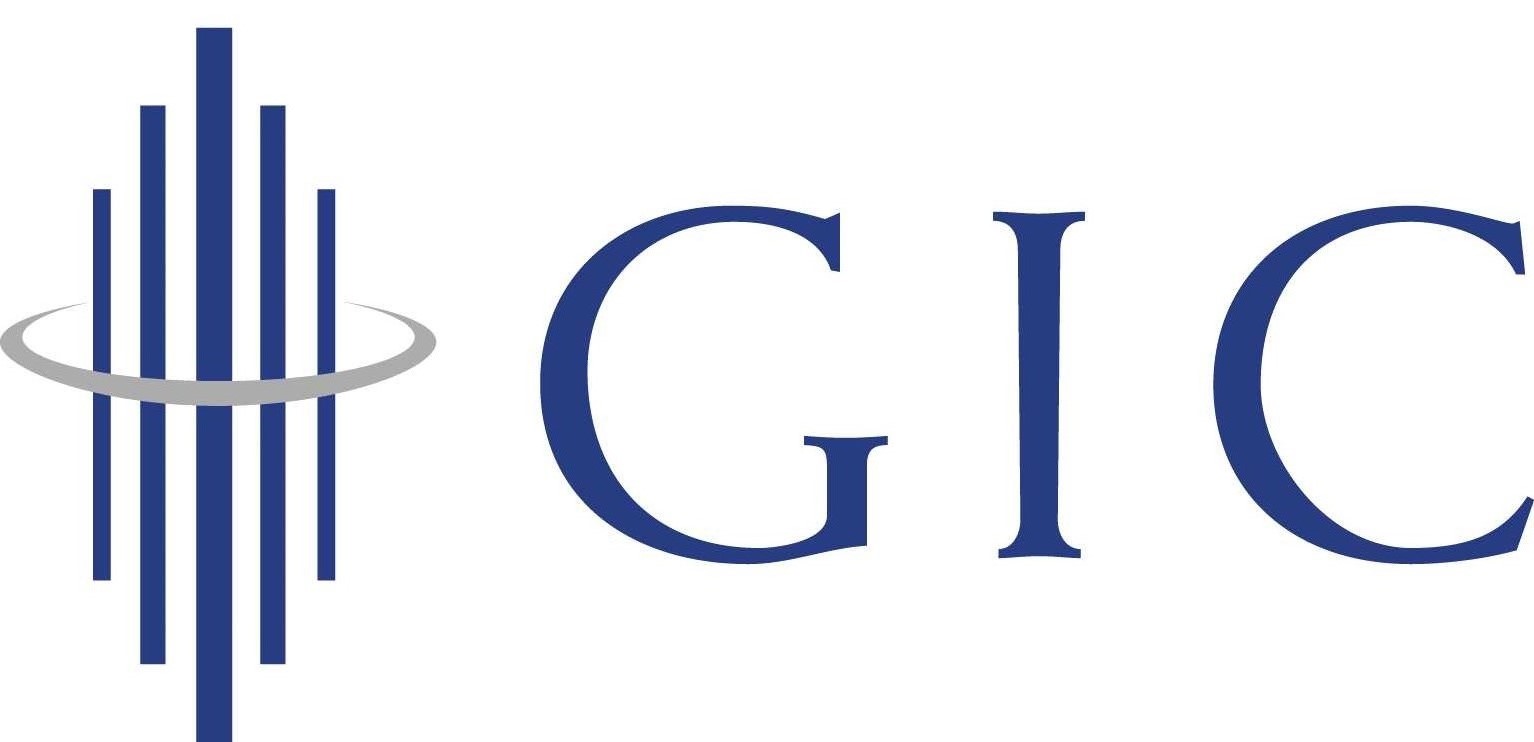 ASEAN: changing correlations
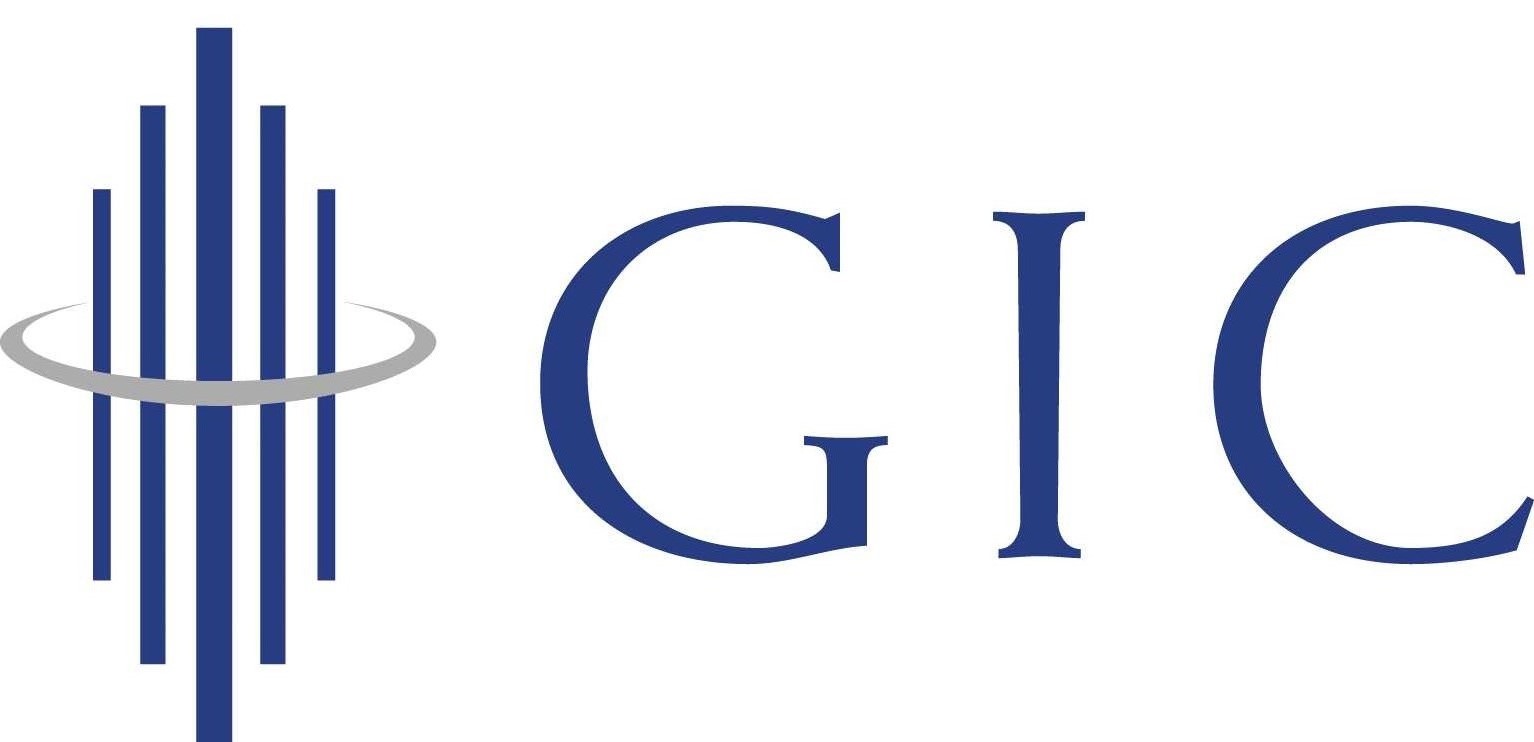 Increasing ties with china
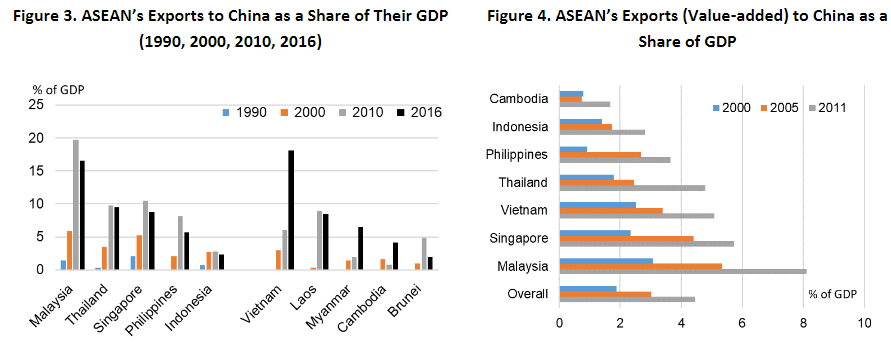 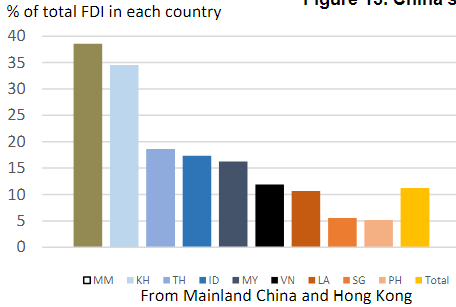 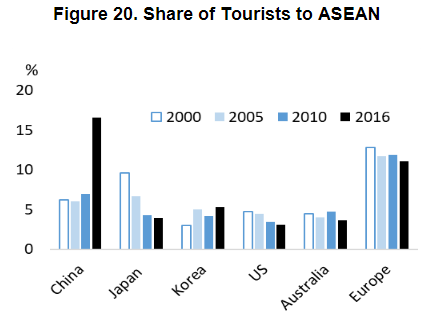 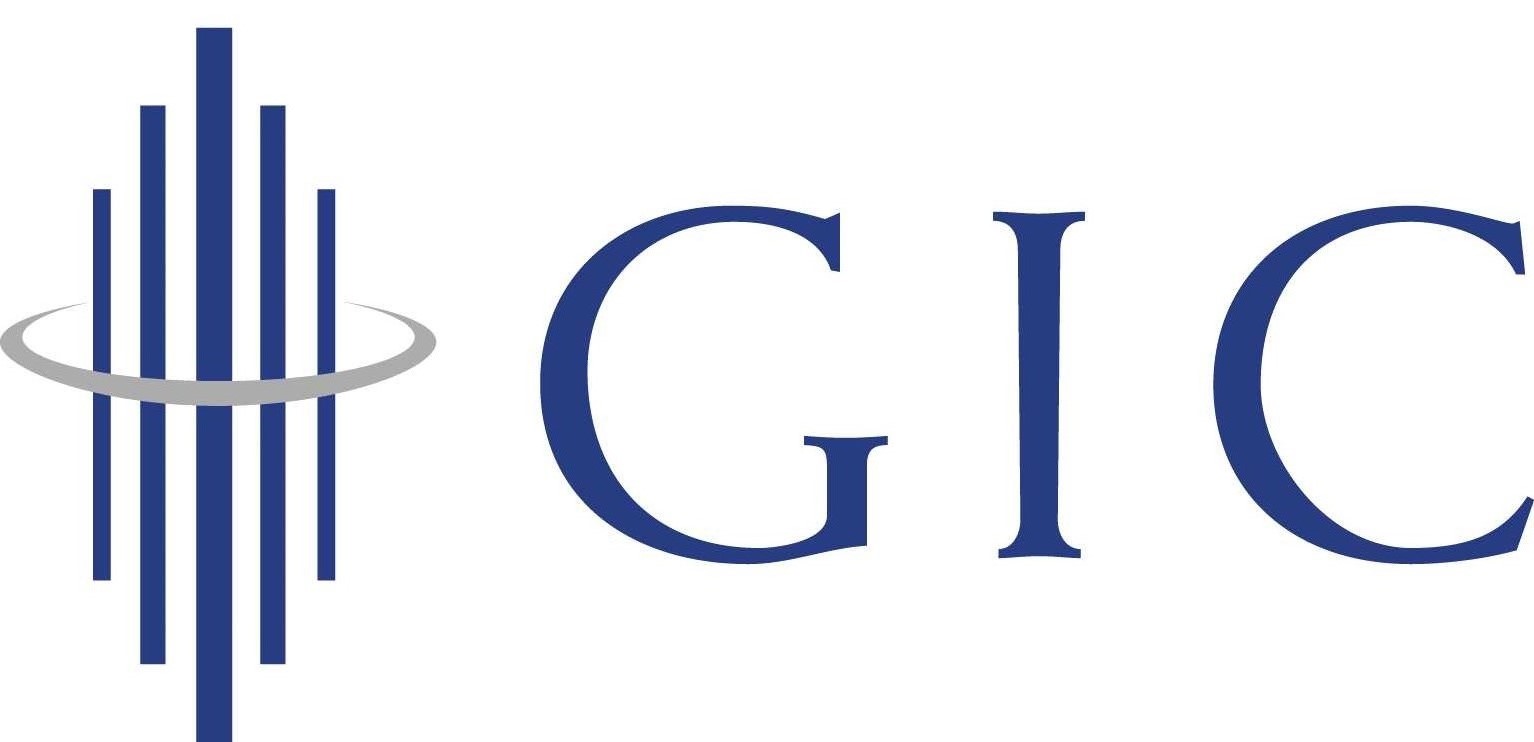 Source: IMF, AMRO
A bumpy ride
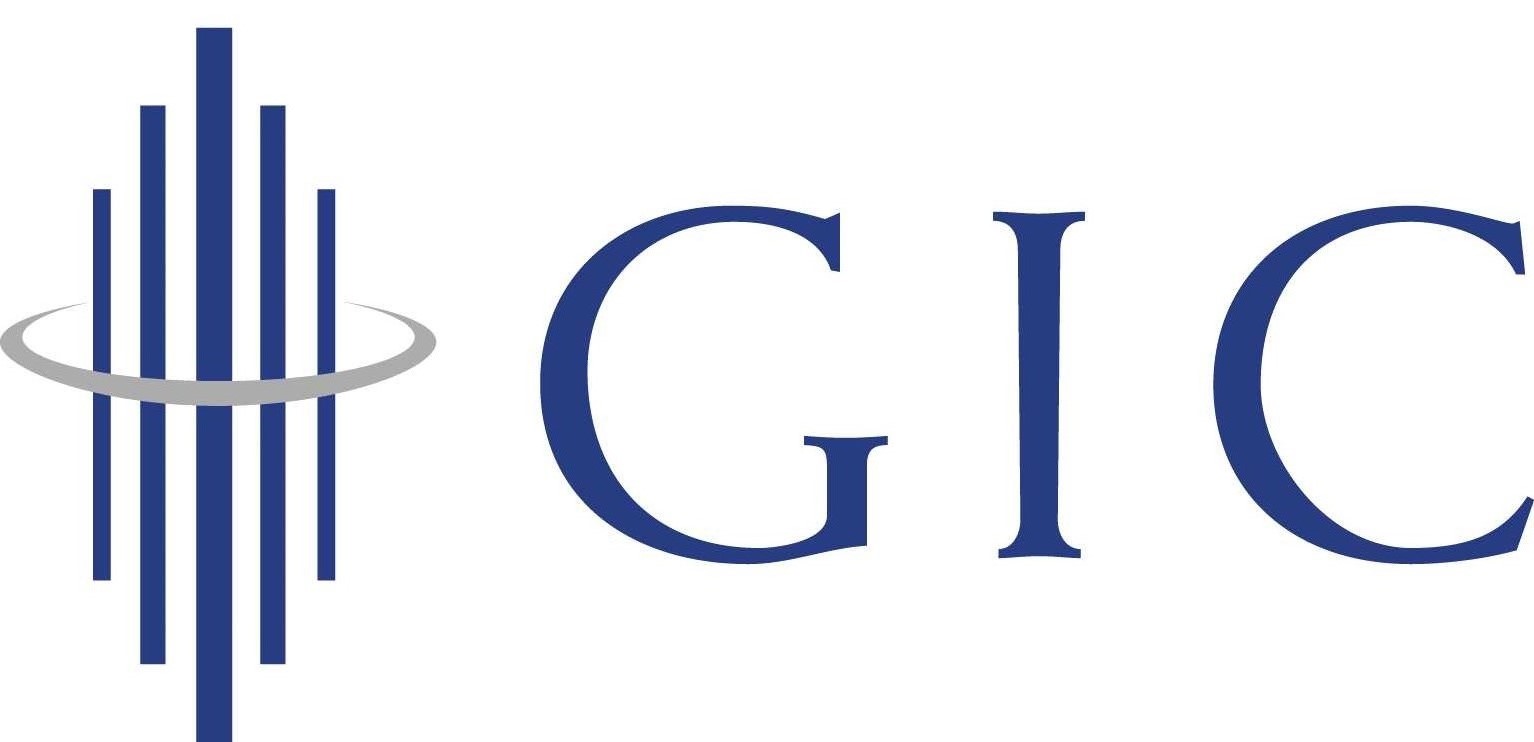 Improved macro management have made economies more resilient
Broad adoption of inflation targeting framework for monetary policy
Development of local currency bond market
Higher international reserve balances
Lower current account deficits
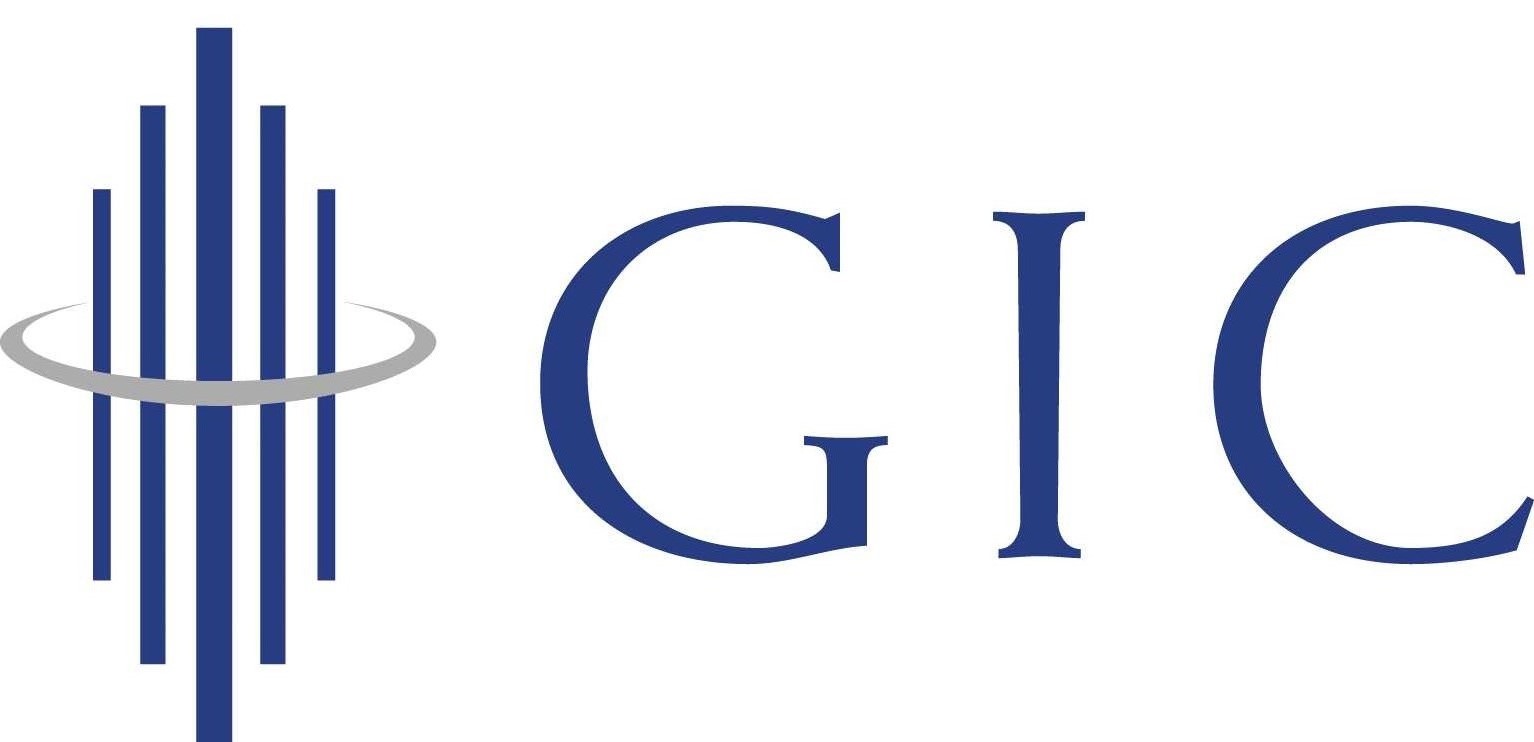 Demographics & weak productivity weigh on trend growth
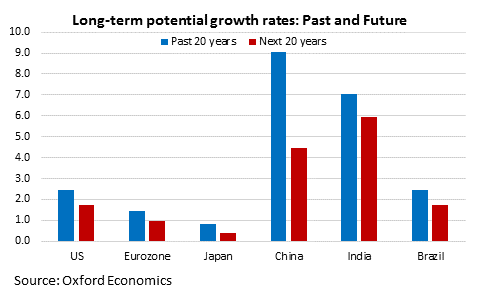 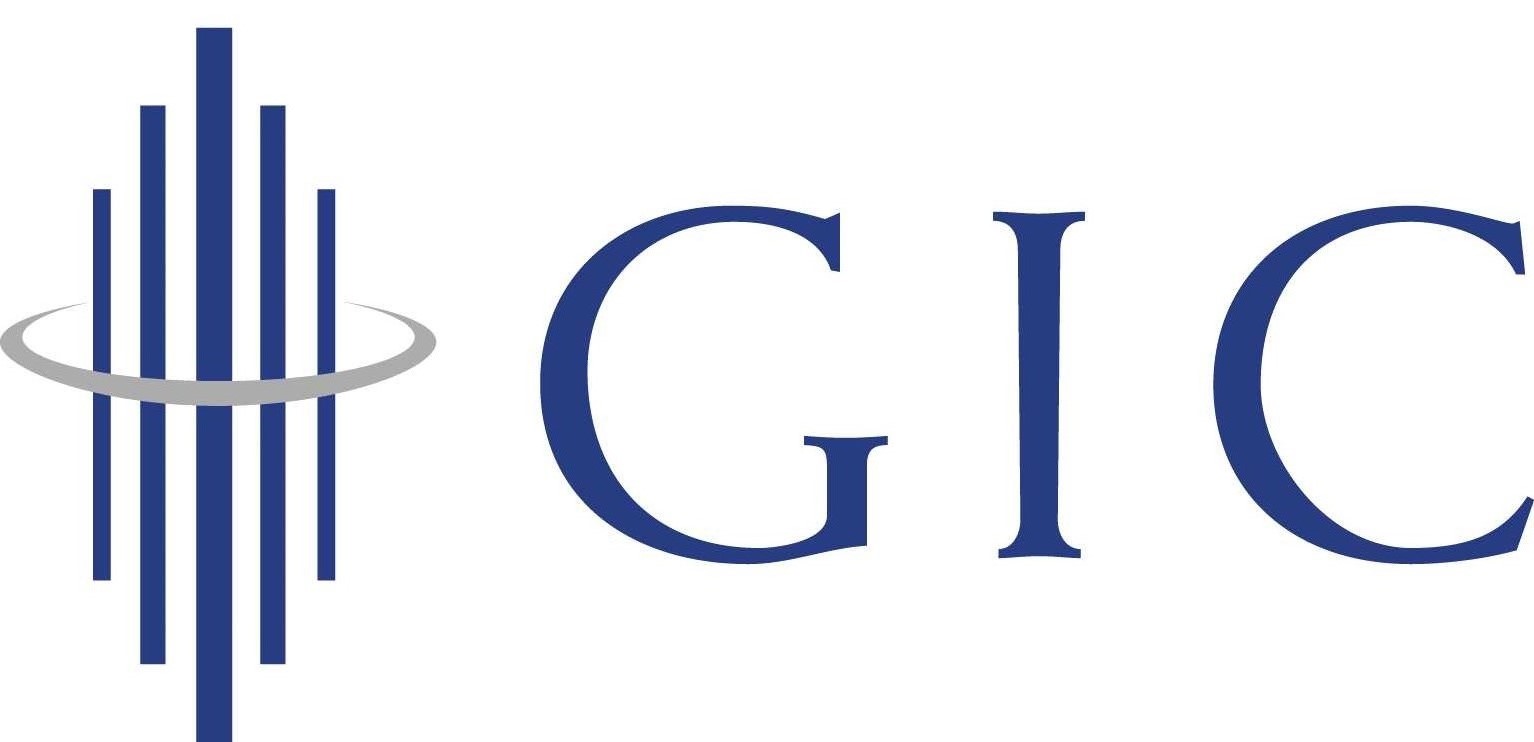 US-china relations is a key uncertainty for region
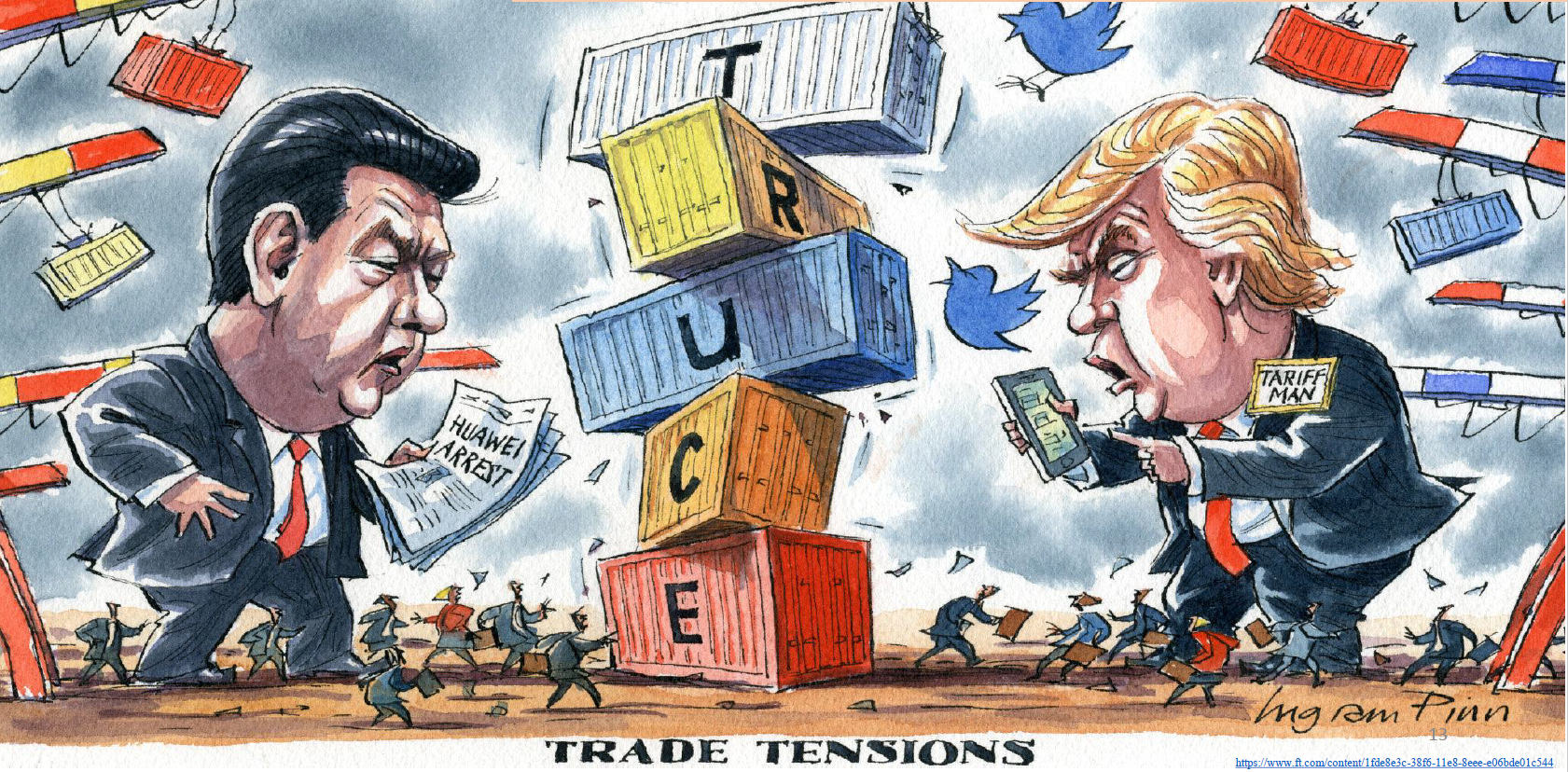 Additional challenges
Waning demographic dividend
Comparative advantage fading as wages are rising in more advanced ASEAN nations
Automation and robotics are reducing demand for relatively unskilled labour
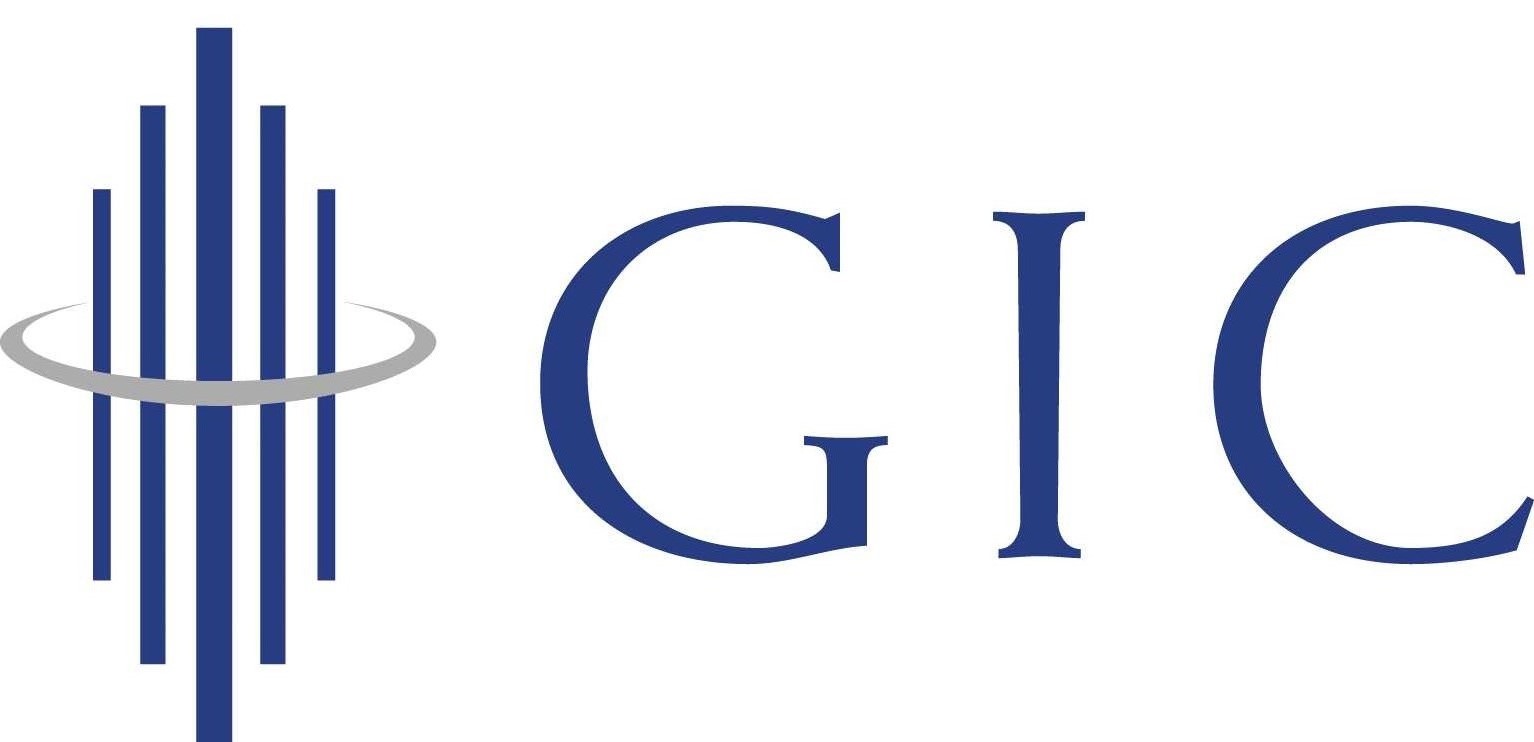 Silver lining: Attitudes to globalization
ASEAN region has very favourable views towards globalization
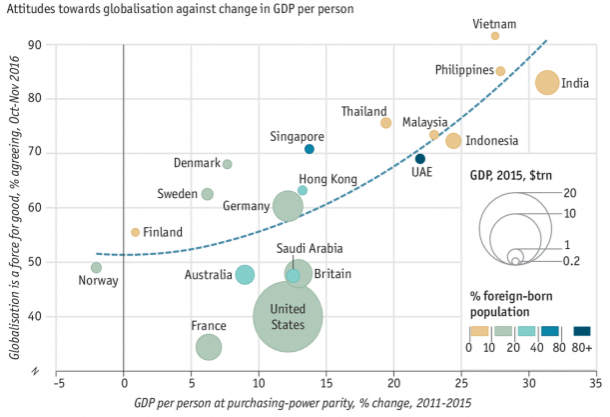 Three key points
While global growth remains the key driver of ASEAN growth, the nature of relationships is changing
Domestic macro management has increased resilience
The resilience that has been built for what is likely to be challenging times ahead
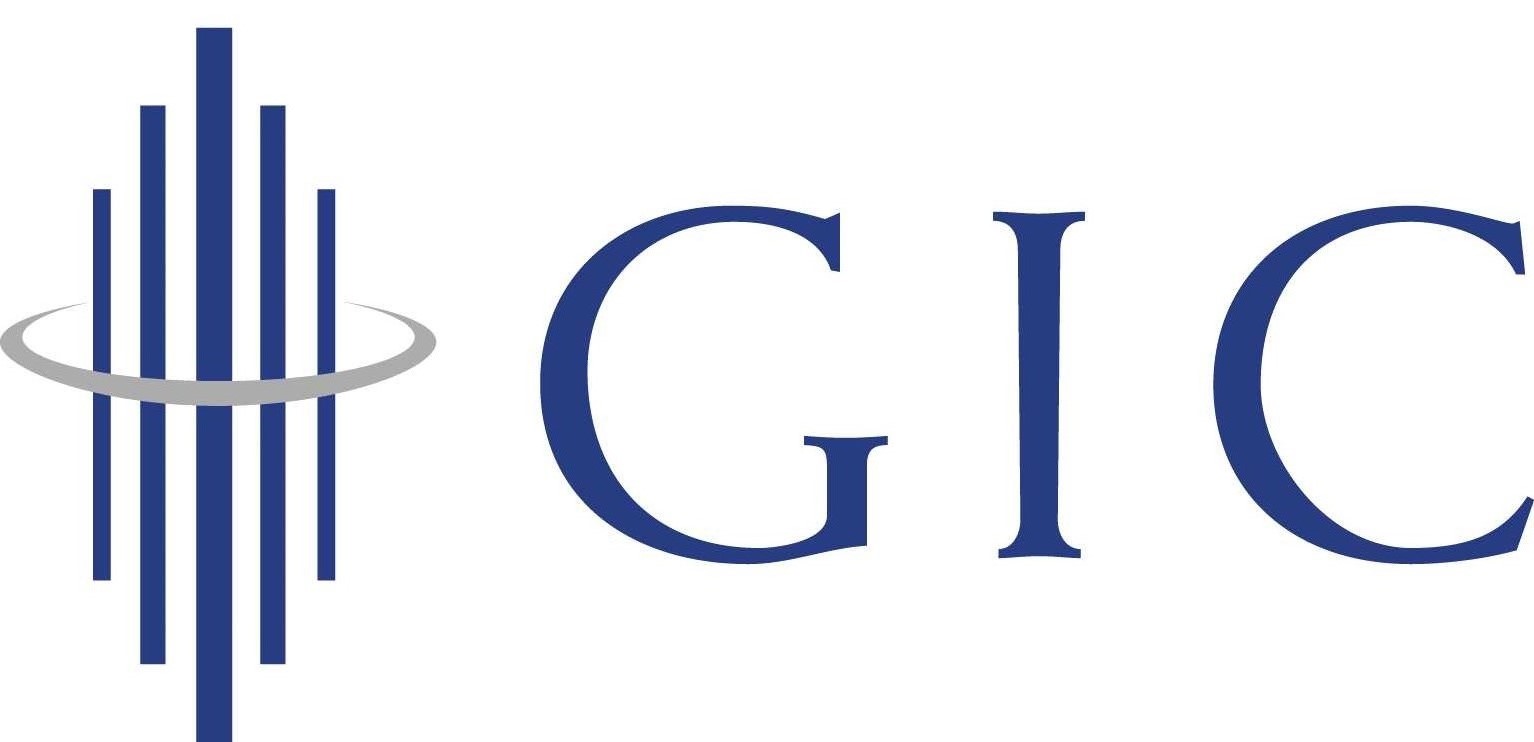